Level 3


Student’s name
After reading and studying the conditional one,  complete next sentences by using the future “will” and send the pronunciation.
From next video, identify the sentences in superlative form after reading the examples:
http://www.youtube.com/watch?v=ND6VNHCFd_Q&NR=1
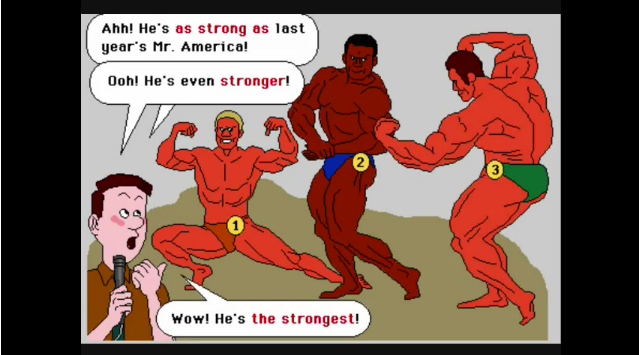 Write and pronounce 5 conditional sentences, beginning with IF, then a sentence in future tense, according to real situations.